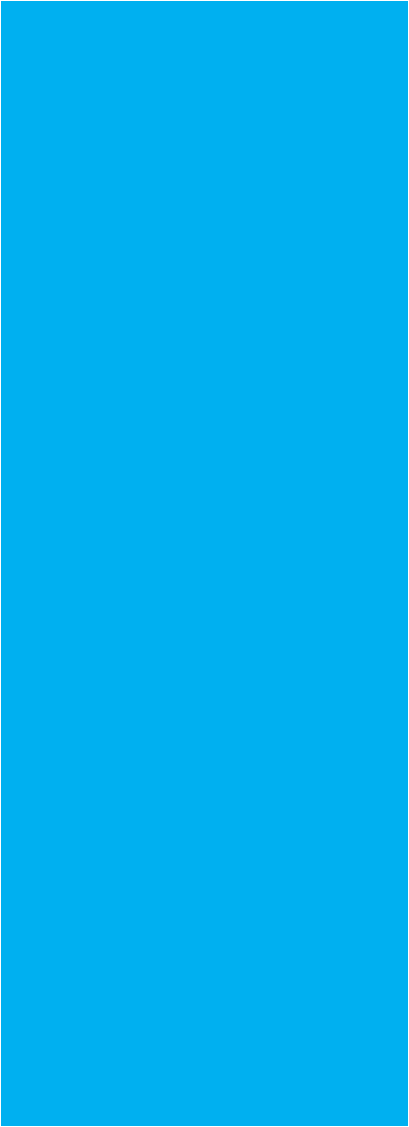 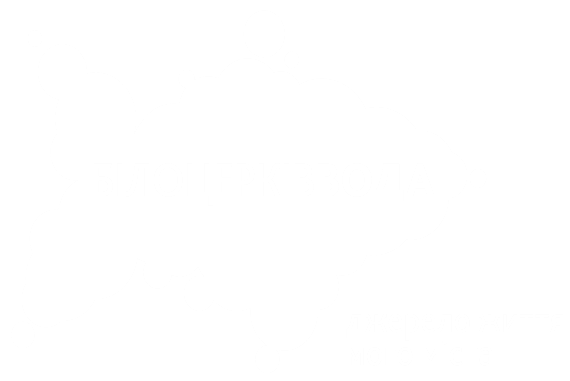 Проблема стічних вод від харчової промисловості. Забруднюючі речовини у стоках.
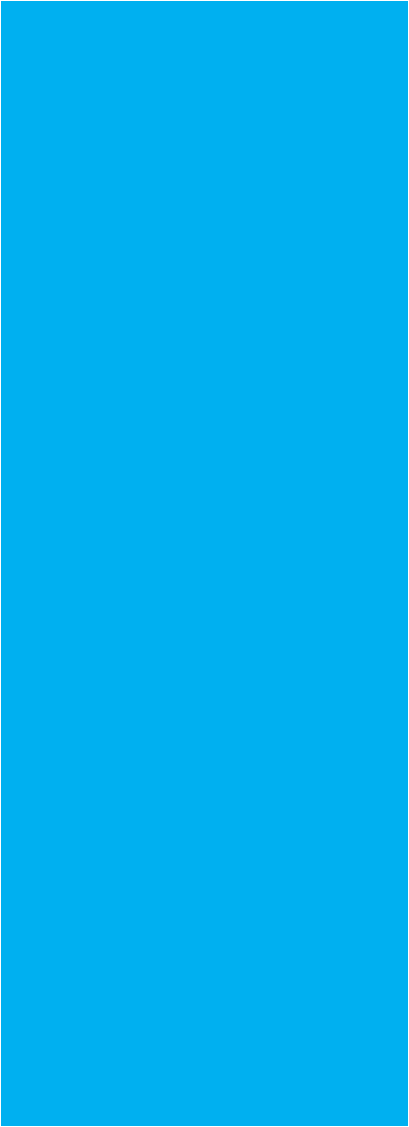 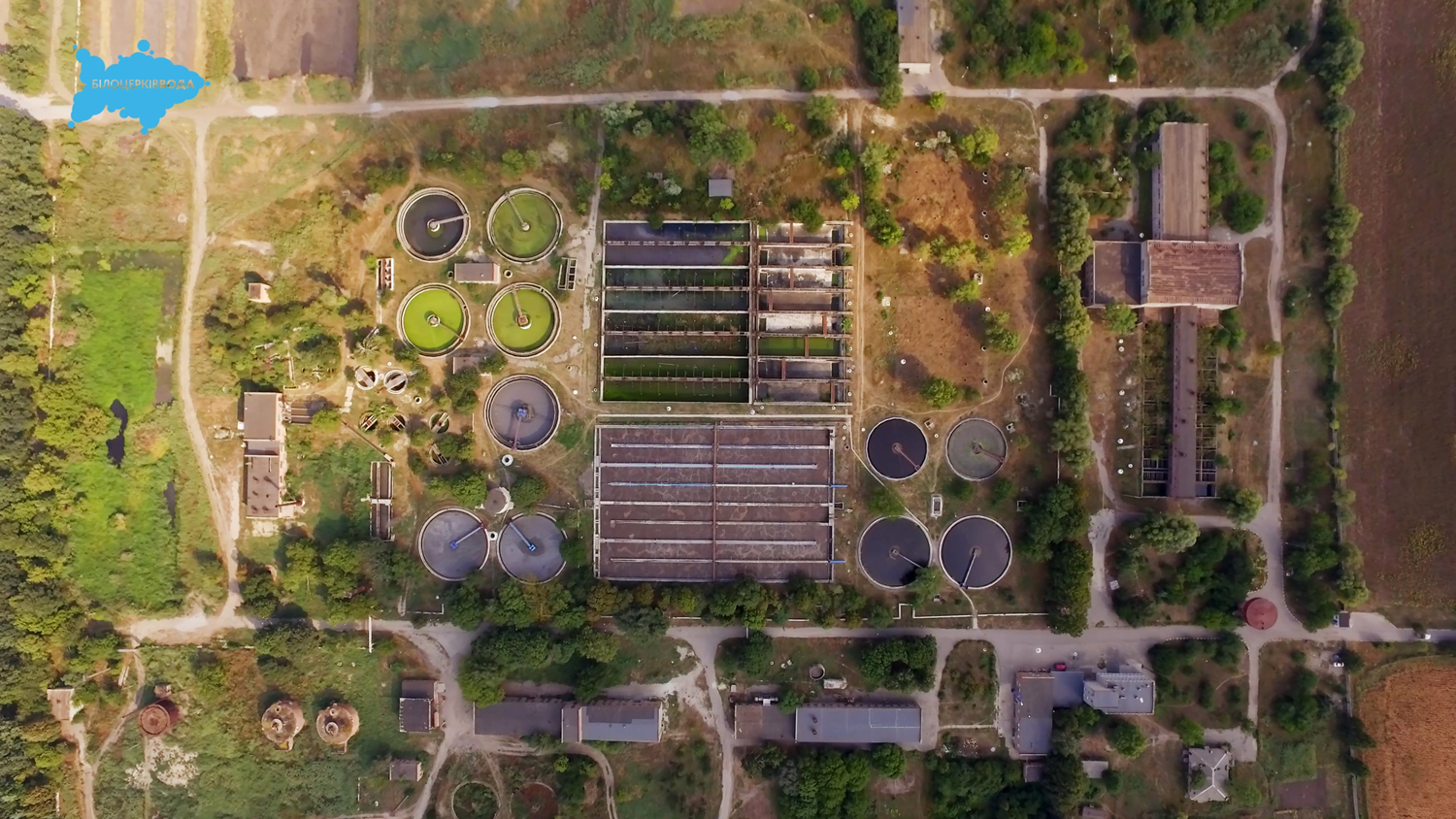 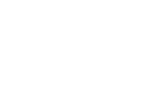 Основними характеристиками забрудненості стічних вод є завислі речовини, біохімічне споживання кисню (БСК), хімічне споживання кисню (ХСК), вміст амонійного азоту, фосфатів та синтетичних поверхнево-активних речовин (СПАР). Підвищена концентрація цих забруднюючих речовин в стічних водах ускладнює роботу споруд біологічної очистки (біофільтрів, аеротенків), а іноді порушує весь технологічний процес.
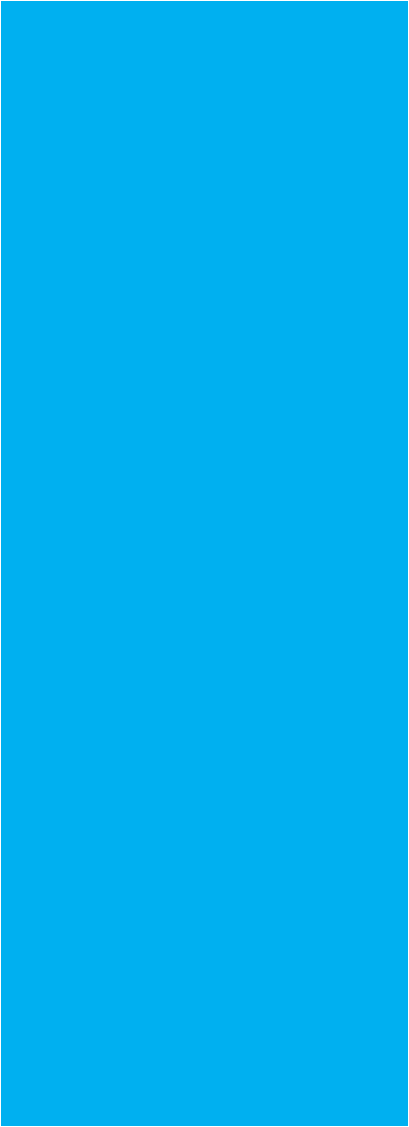 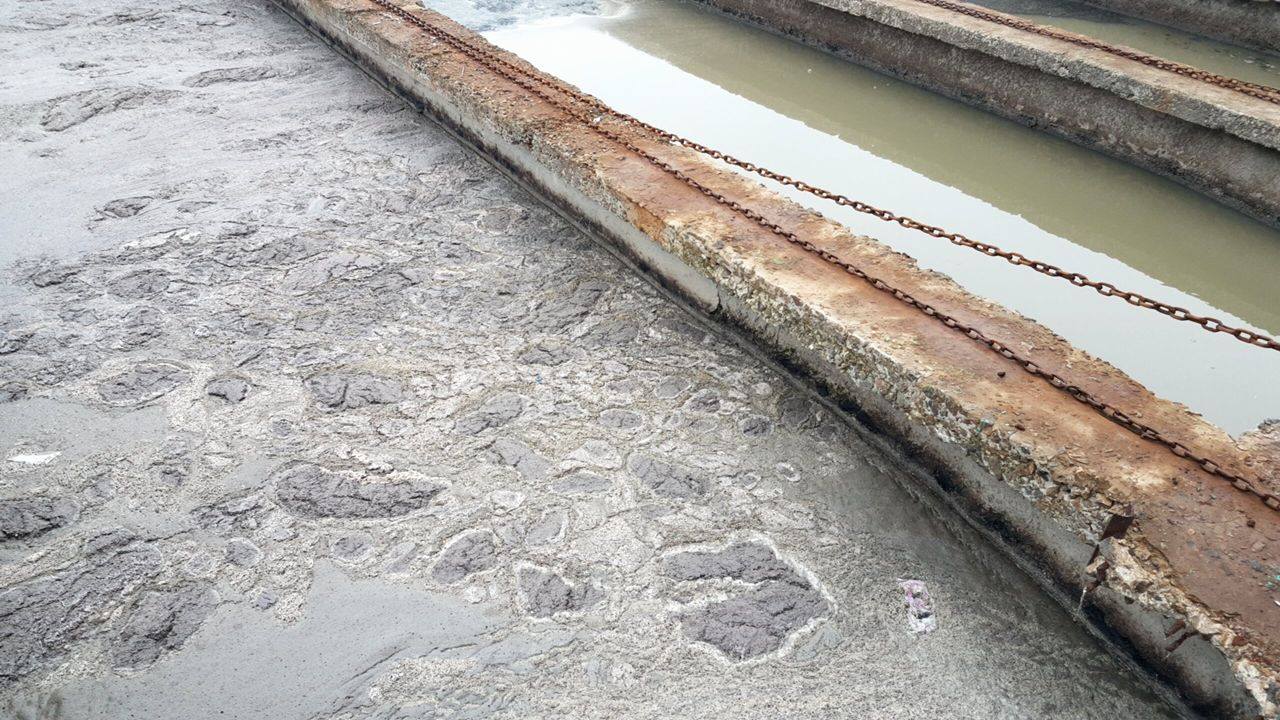 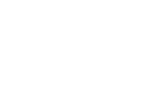 Каналізаційні очисні споруди м. Біла Церква після залпового скиду неочищених стічних вод від молокозаводів:
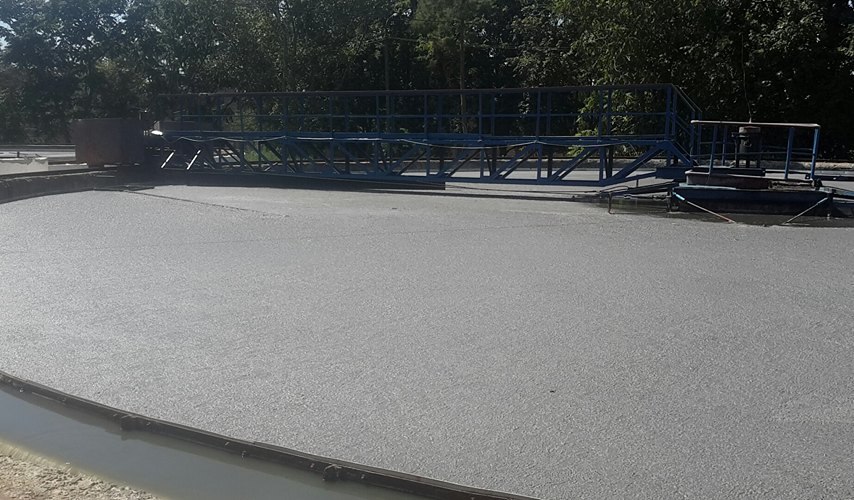 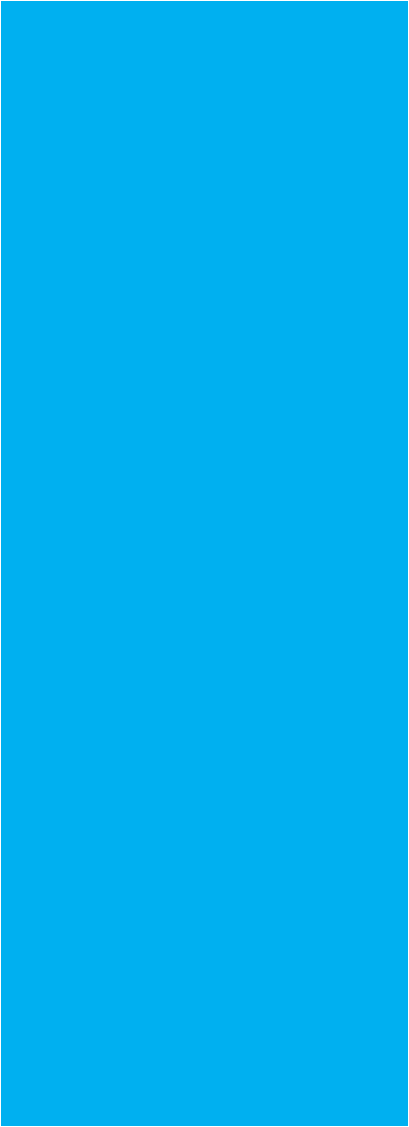 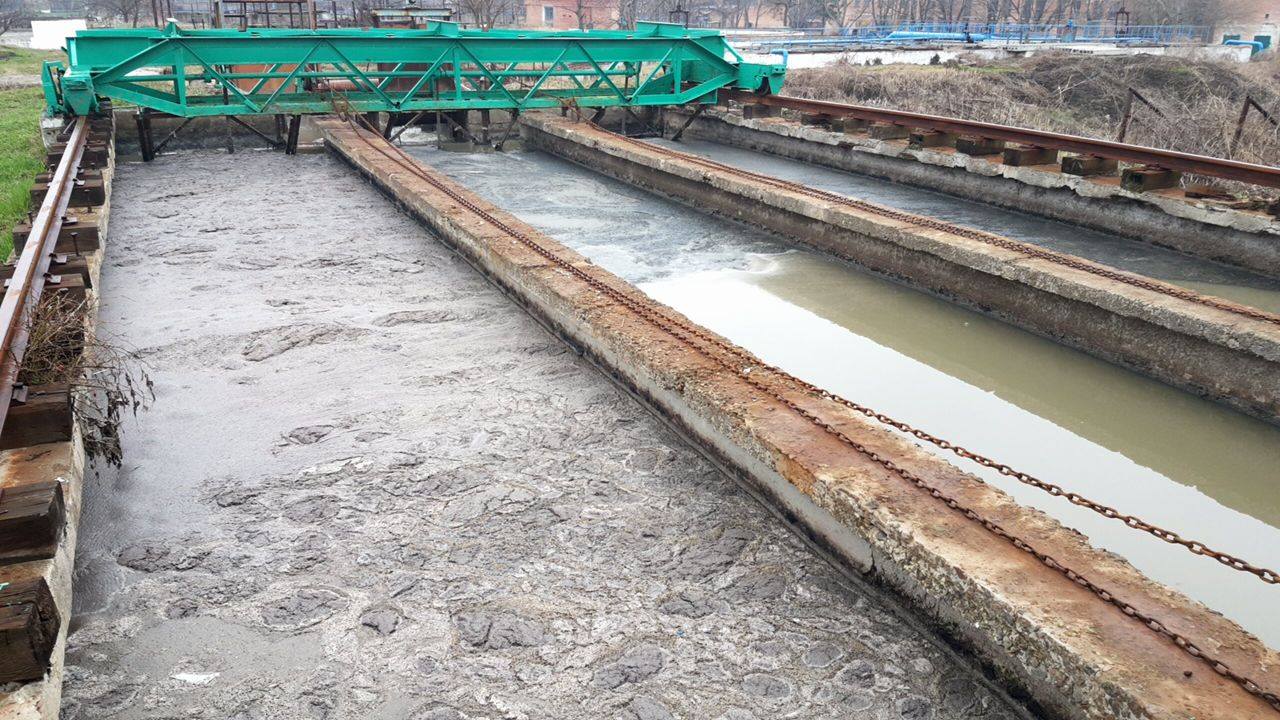 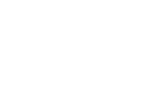 ХТЛ стічних вод ТОВ «БІЛОЦЕРКІВВОДА» відібрані проби стічних вод від молокозаводів
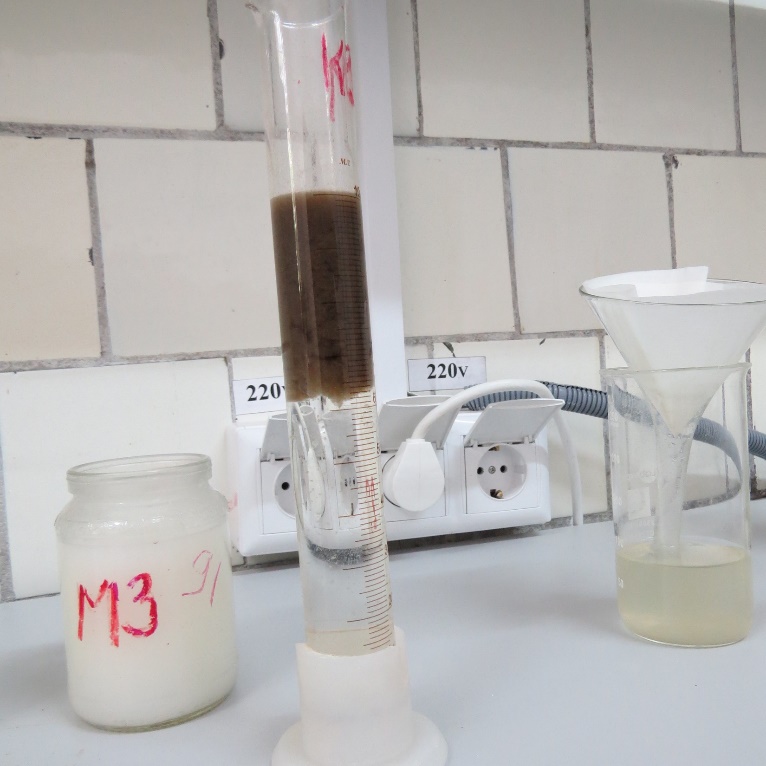 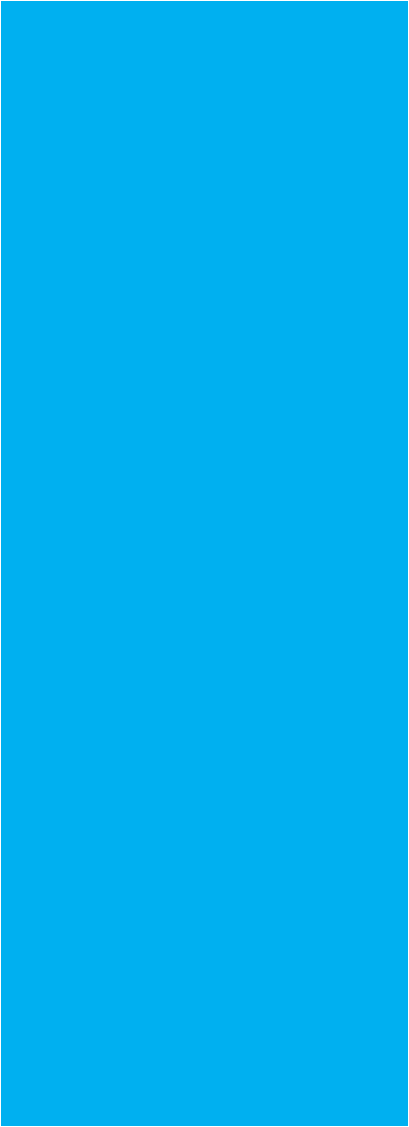 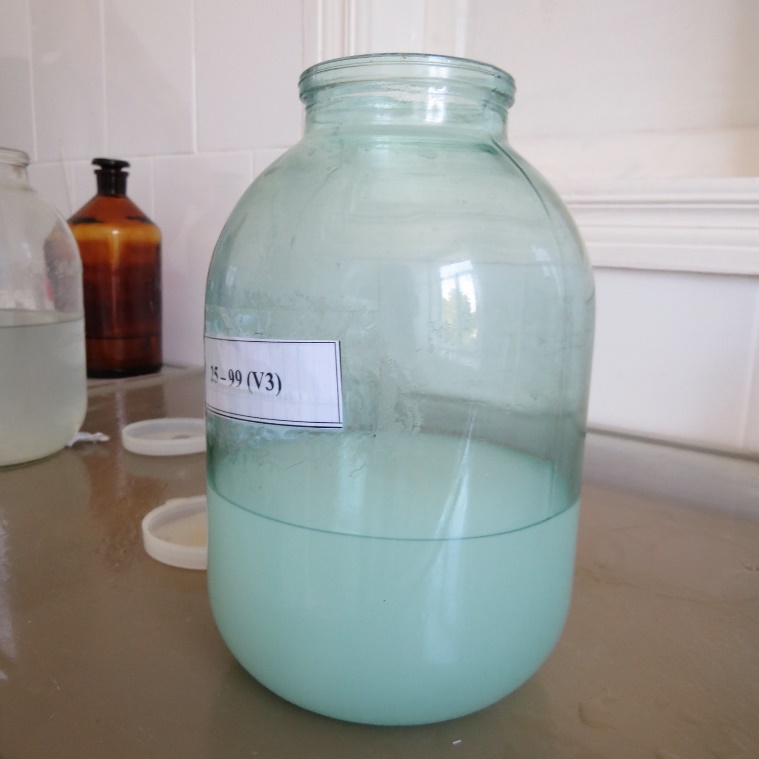 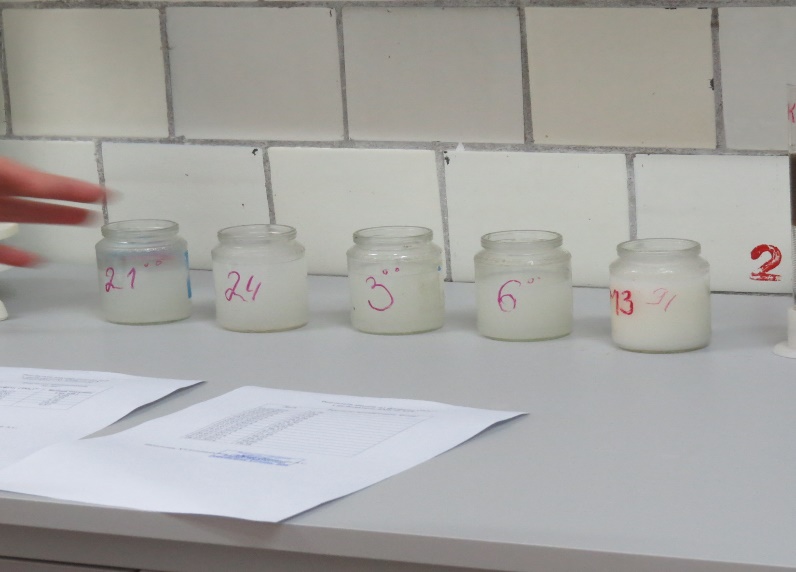 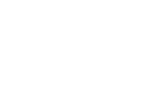 Необхідність установки локальних очисних споруд на підприємствах
Підприємства зобов’язані  встановлювати локальні очисні споруди (ЛОС) для попереднього очищення забруднених стічних вод. 

 ЛОС – це споруди для очищення стічних вод окремого підприємства, території до відповідних вимог.
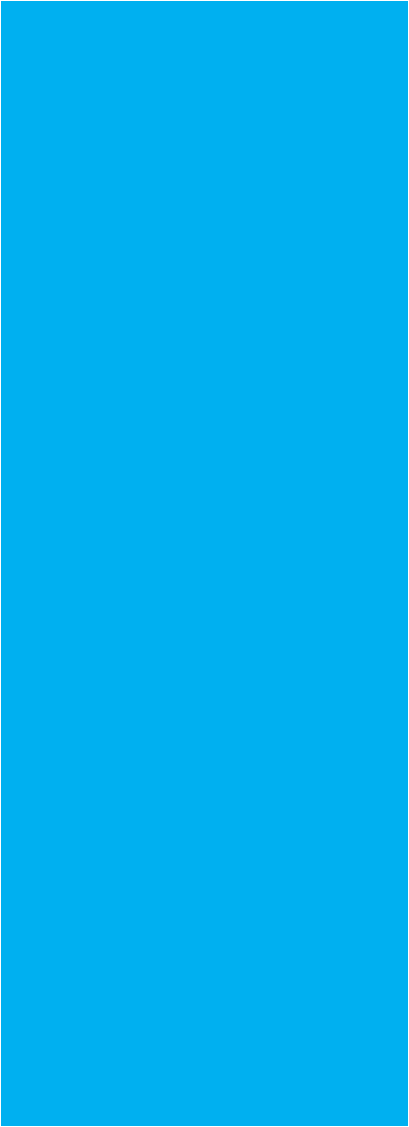 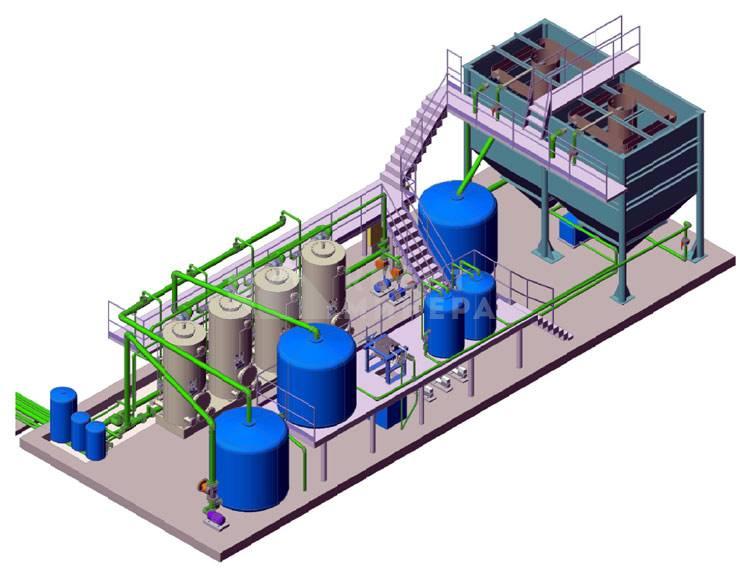 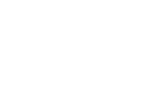 Особливо важливим є використання ЛОС в таких галузях:
-  харчова промисловість (переробка м'яса, риби, птиці, молока);
- масложирова, хлібобулочна та кондитерська промисловість;
- кафе, ресторанів, торгівельних комплексів;
- цехи напівфабрикатів та кулінарії;
- автомийки;
- меблеві фабрики.
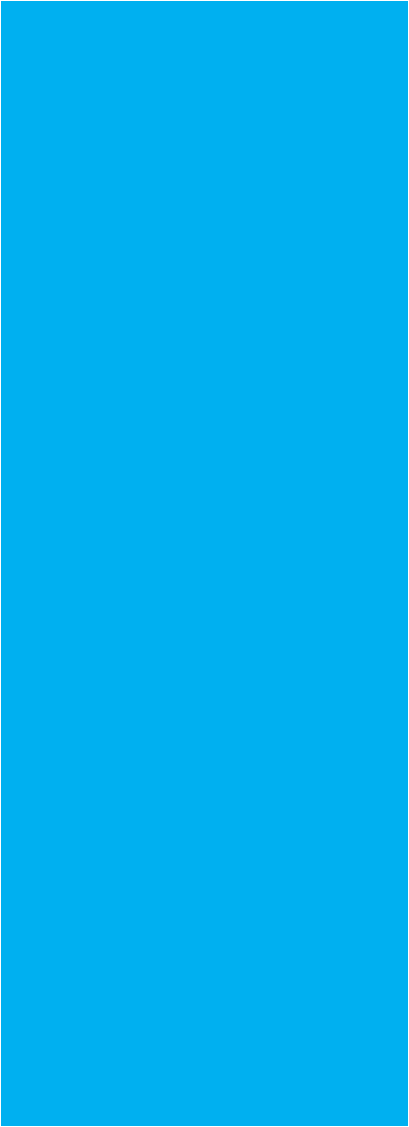 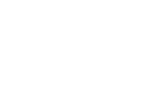 ЛОС на ПП Маршалок м. Біла Церква
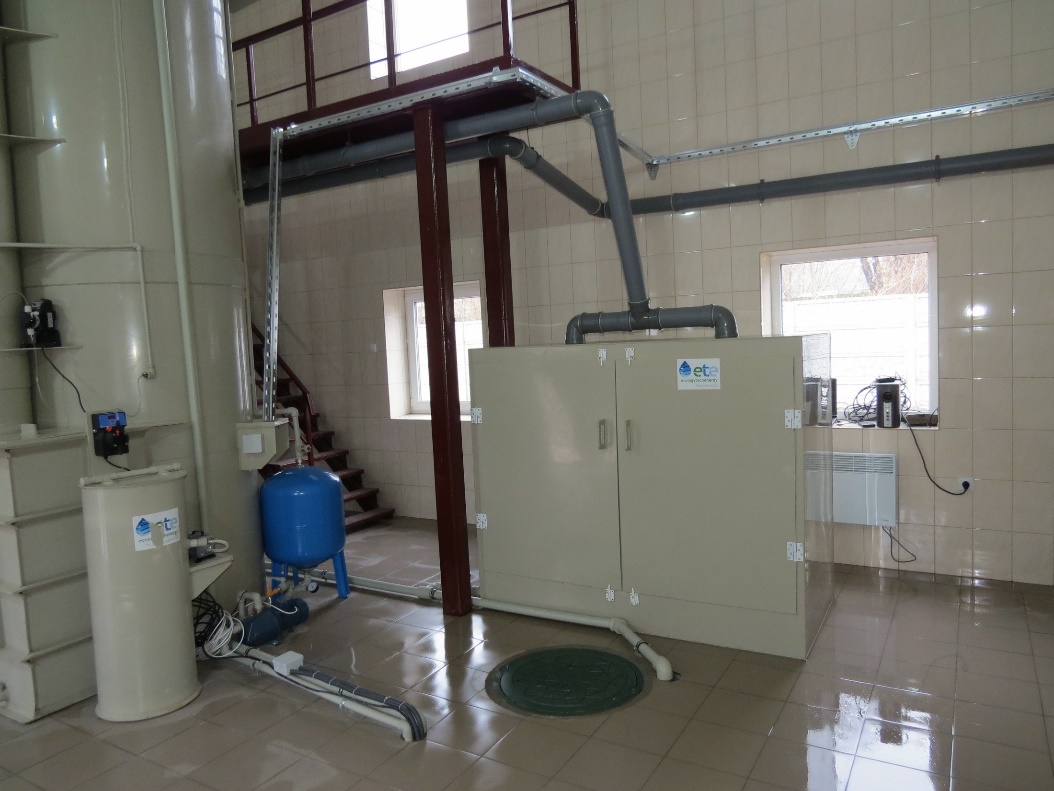 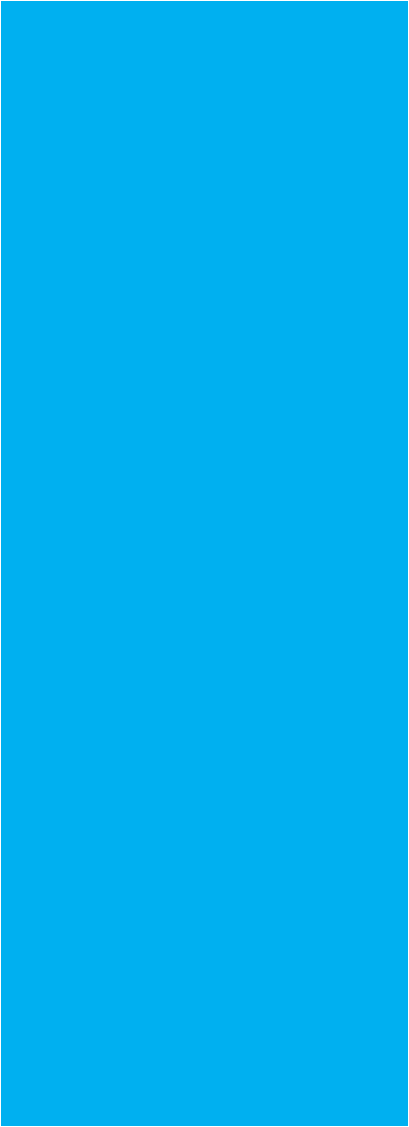 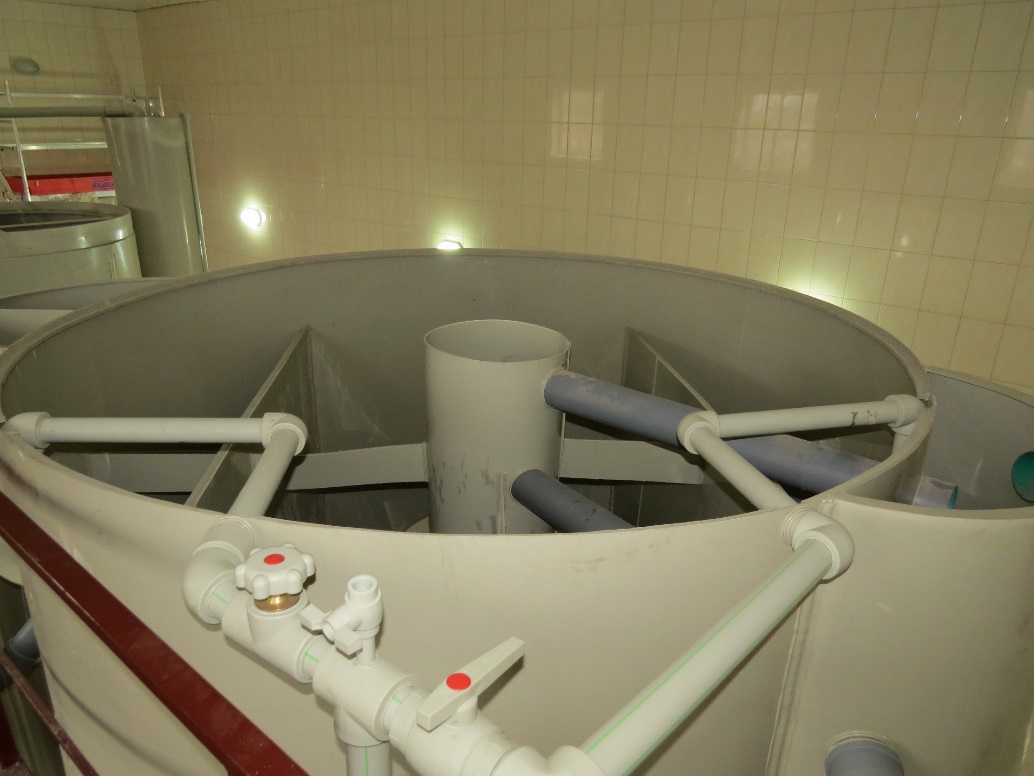 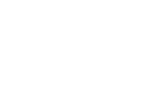 Понад 100 підприємств Білої Церкви, які підлягають контролю, більше 30 з них стабільно не дотримуються допустимих норм концентрації забруднюючих речовин у стоках. Систематично скидають найбільшу кількість забруднених стічних вод у систему каналізації далеко не останні компанії в країні.
Серед підприємств, які є абонентами ТОВ «БІЛОЦЕРКІВВОДА», ЛОС  має менше ніж  1%.  
Вже 4 роки підприємство будь- якими шляхами намагається  змусити підприємців встановити локальні очисні споруди.
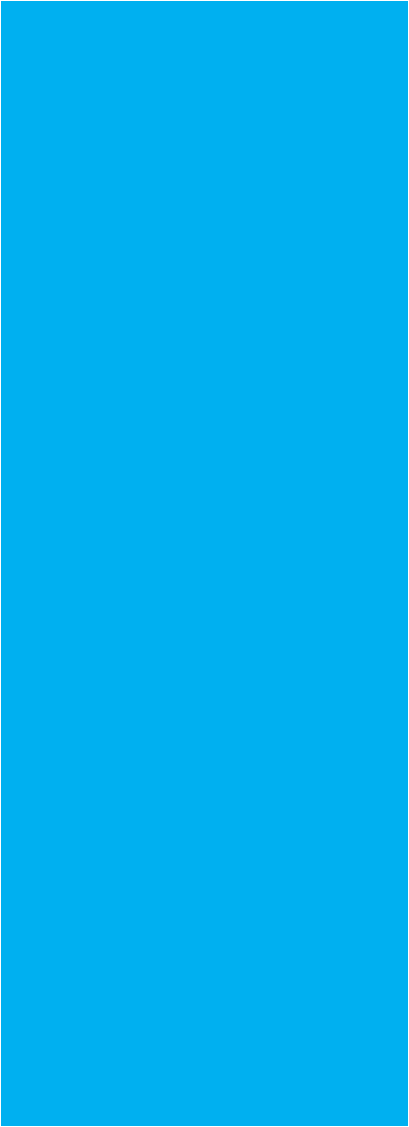 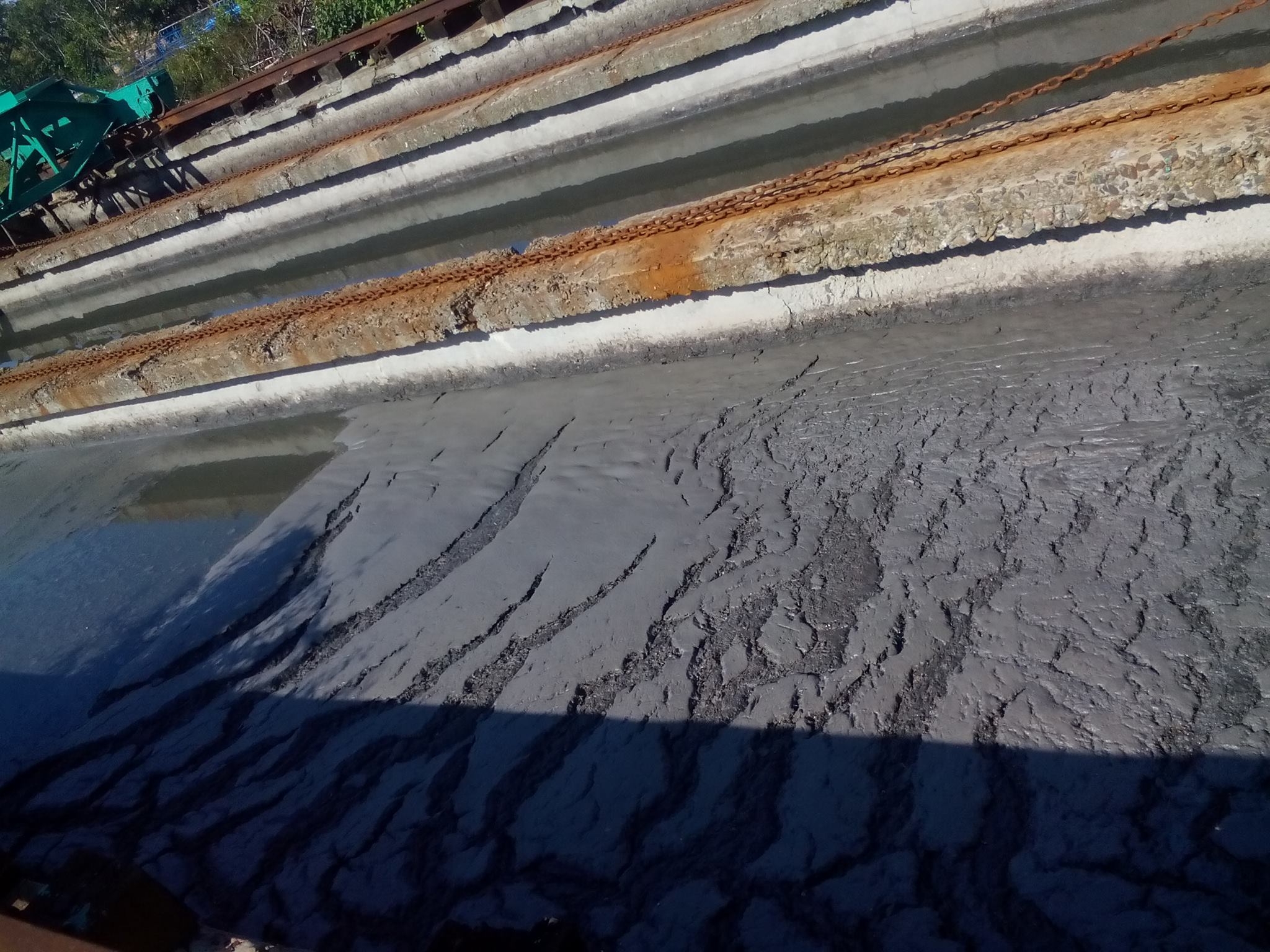 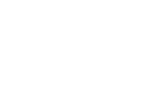 Результати аналів молочних підприємств за 2017 рік
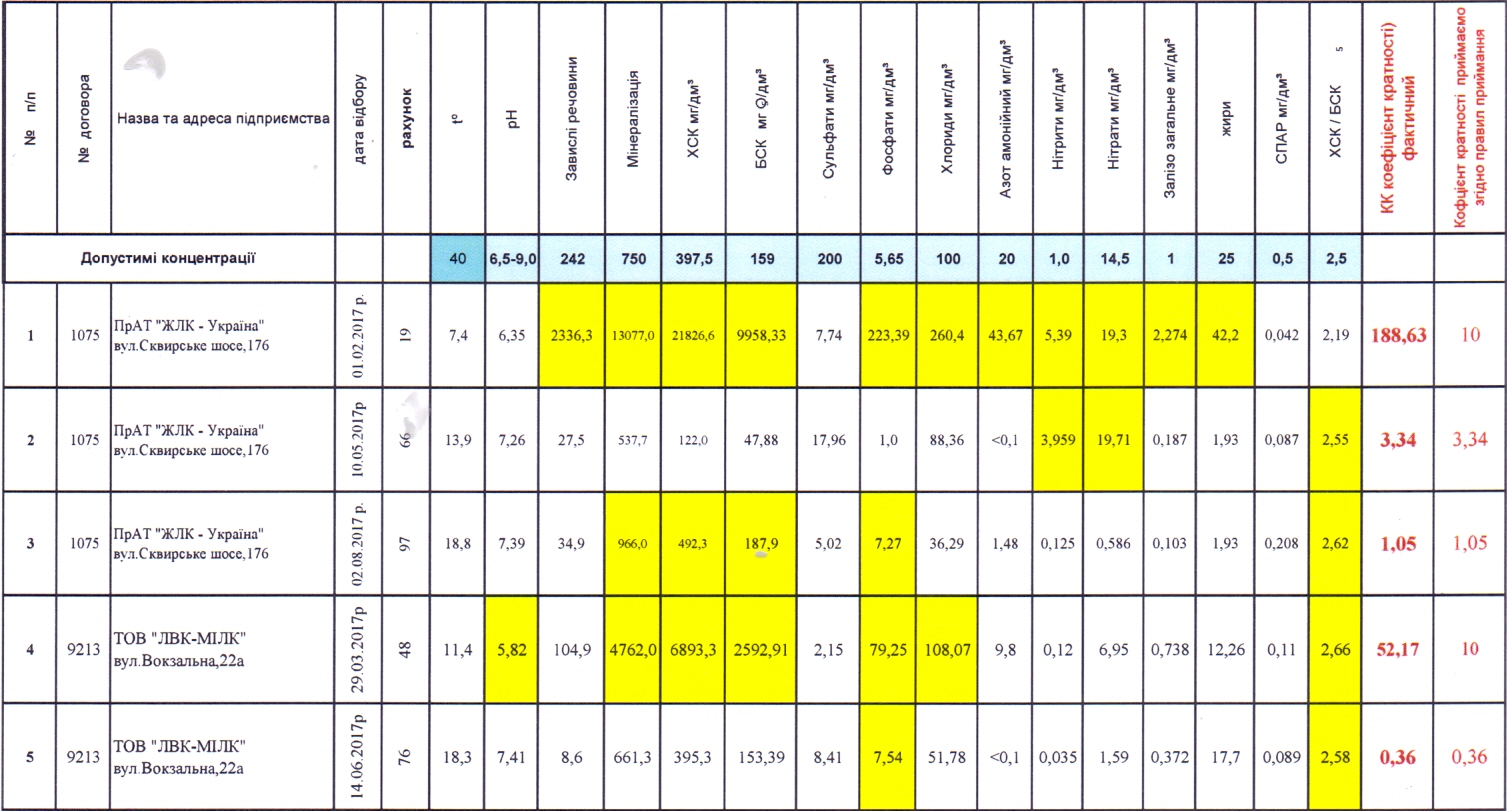 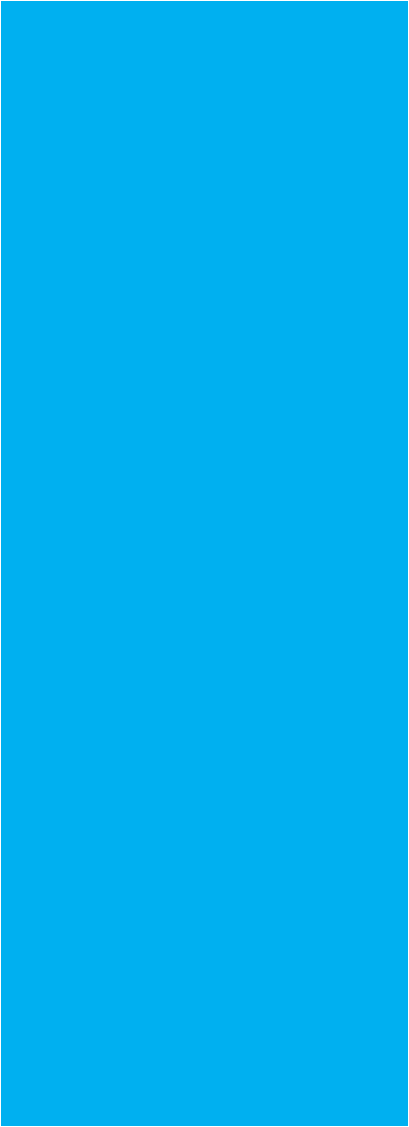 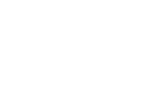 Результати аналізів молочних підприємств за 2017рік
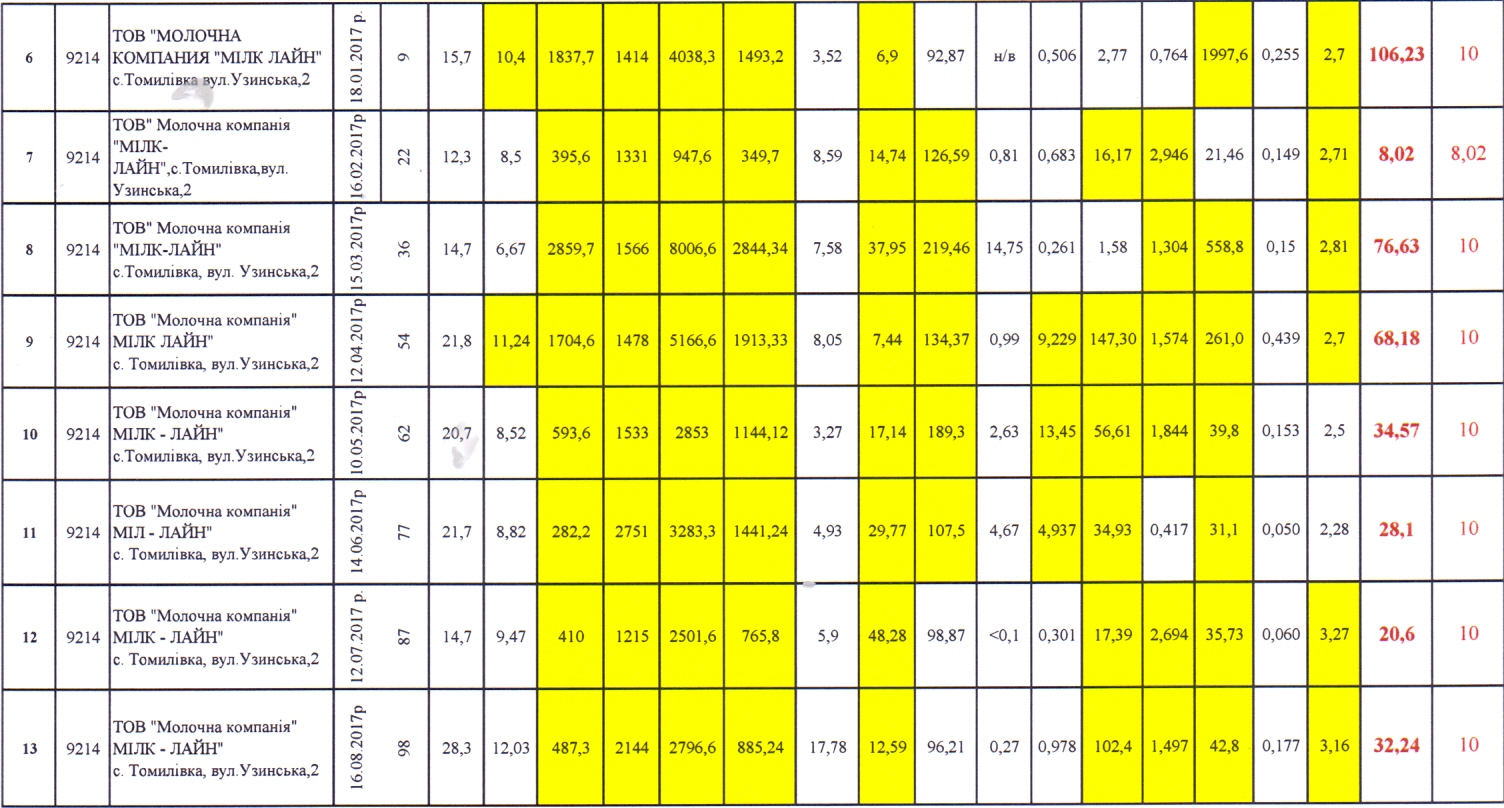 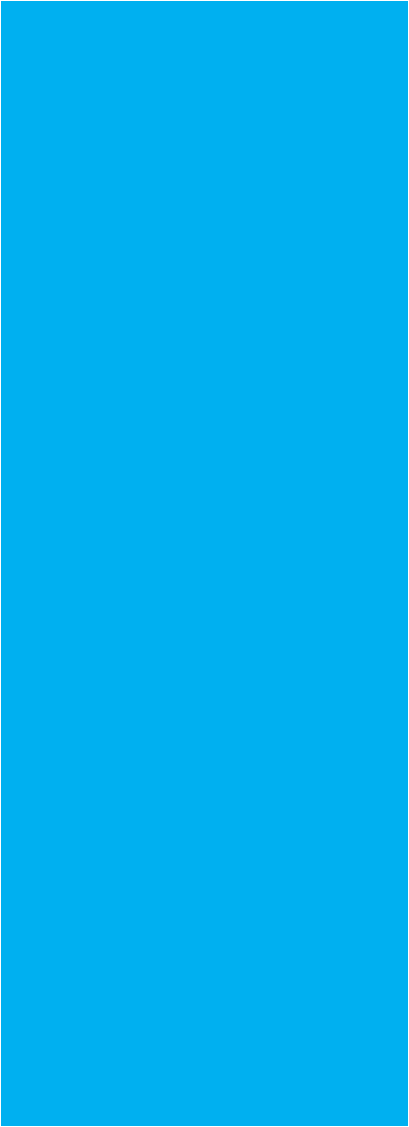 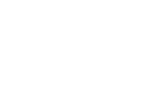 Стічні води в каналізаційну мережу Білої Церкви скидають 108 підприємства міста. Скидають стічні вод без дотримання норм по концентраціям забруднюючих речовин- більше 30 підприємств. Це погіршує умови технологічного процесу очистки, що призводить до збільшенню вартості експлуатації : реагенти, електроенергія тощо
За нашими даними кожного року витрачається додатково близько 3 млн. грн. аби очистити шкідливі стоки, які потрапляють у систему очистки з підприємств регіону.
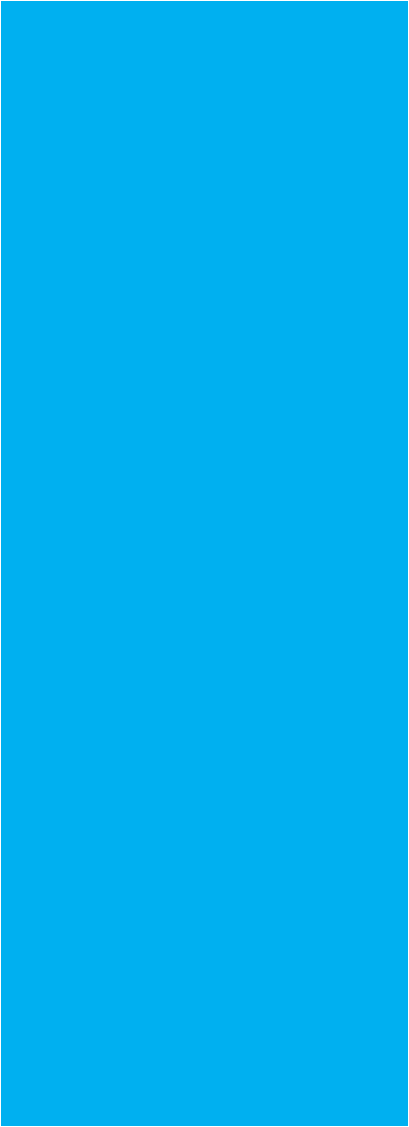 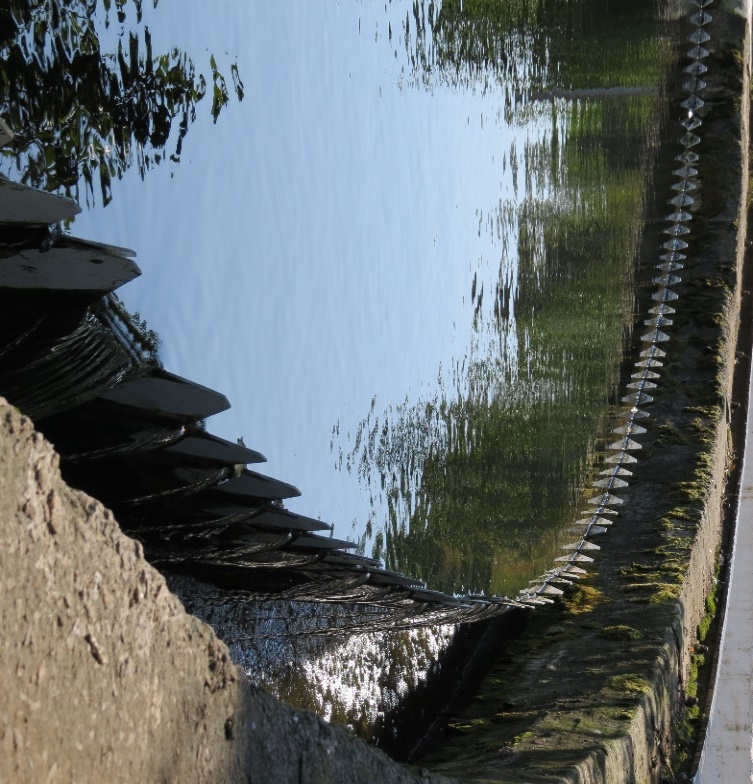 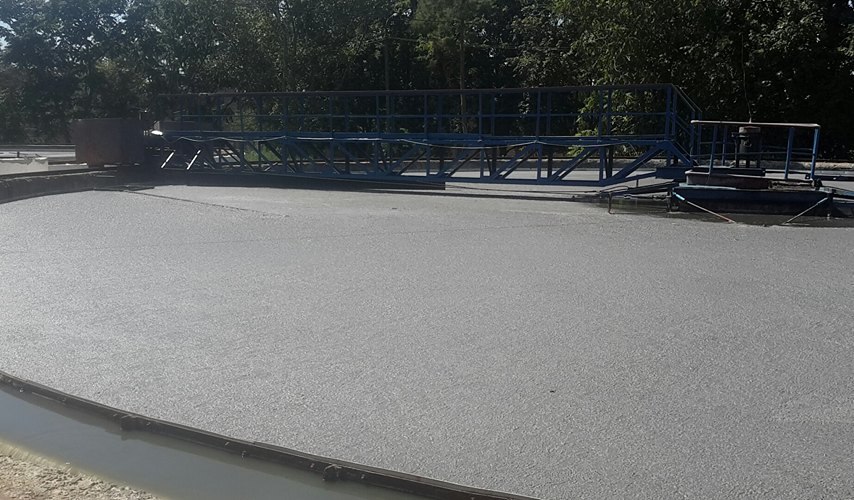 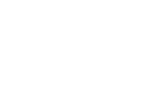 В стоках підприємств склад шкідливих речовин не повинен перевищувати допустимих норм. Якщо є перевищення – їм  повинна нараховується додаткова оплата відповідно до розрахунків. Підприємства повинні будувати локальні очисні споруд.

Ми маємо зберегти екологію України!
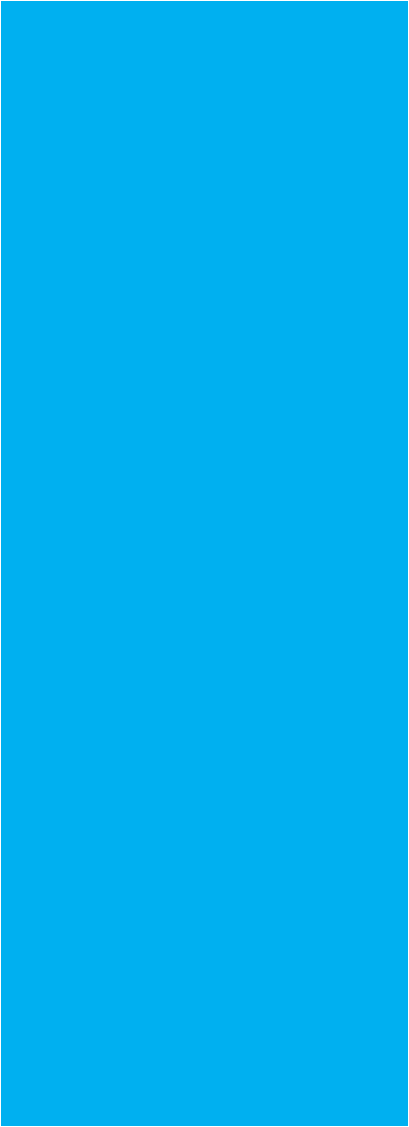 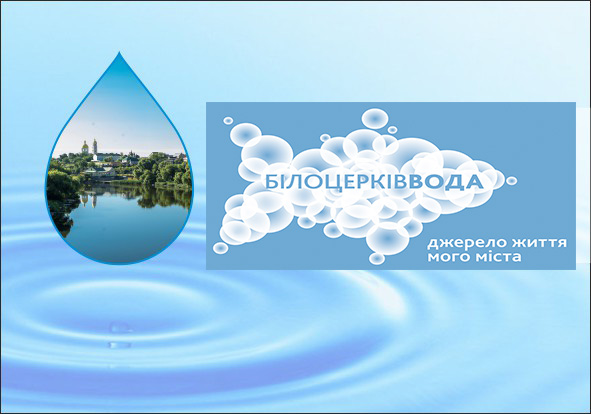 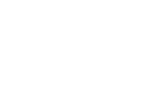 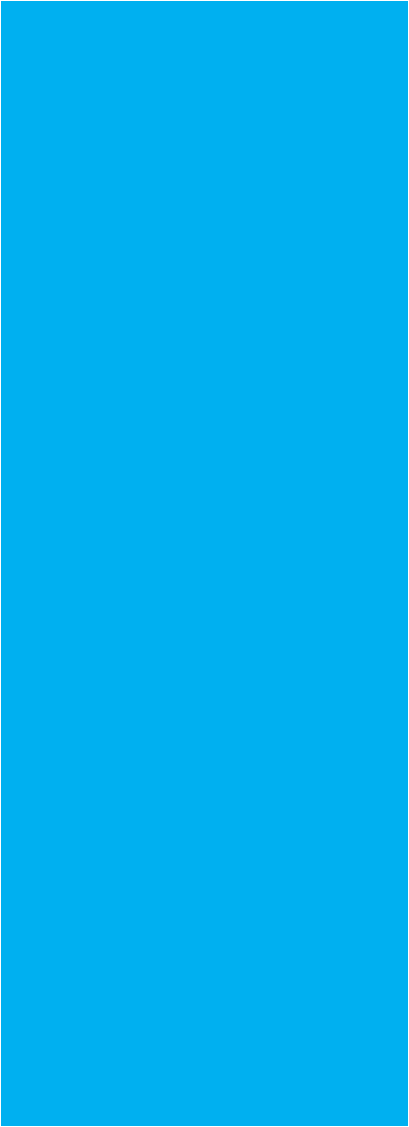 Дякуємо за увагу!
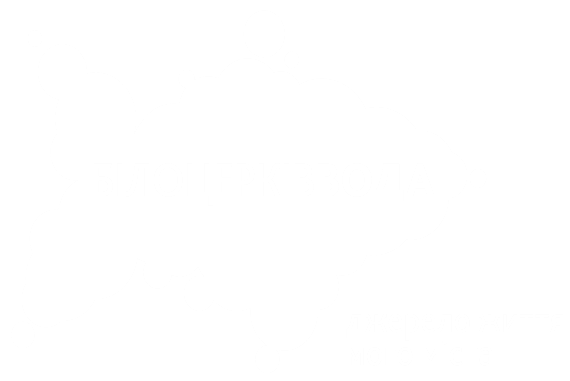